1
2
3
4
5
6
7
8
9
10
11
12
13
14
15
16
17
18
19
20
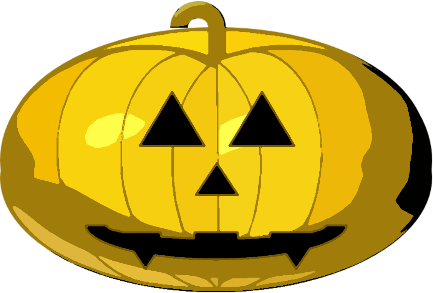 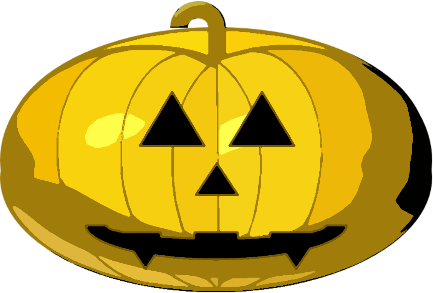 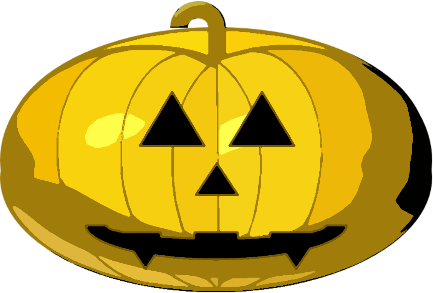 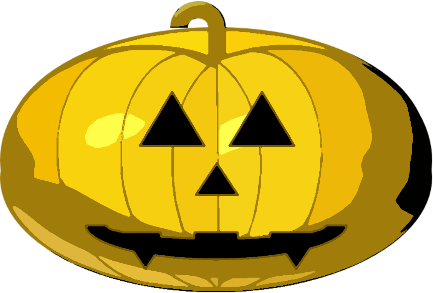 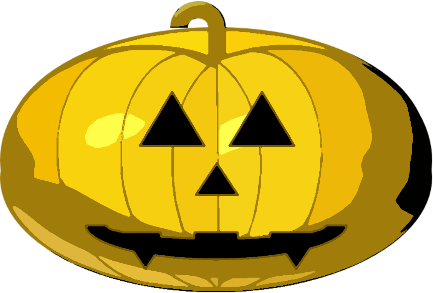 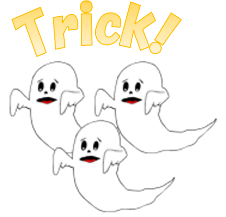 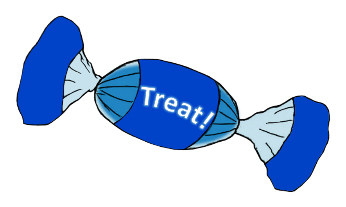 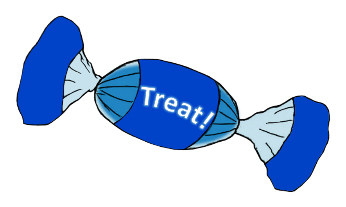 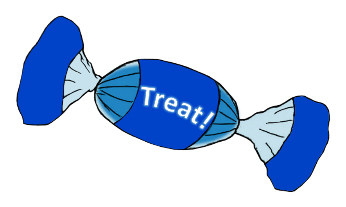 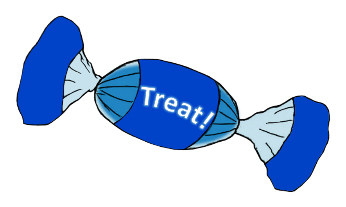 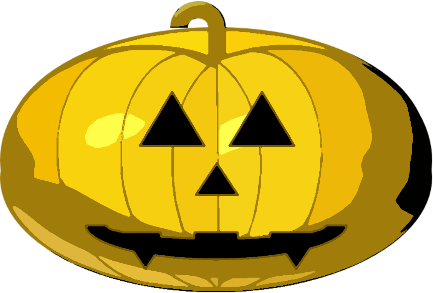 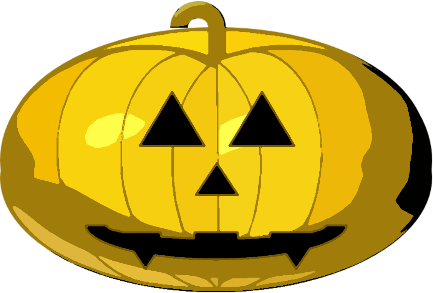 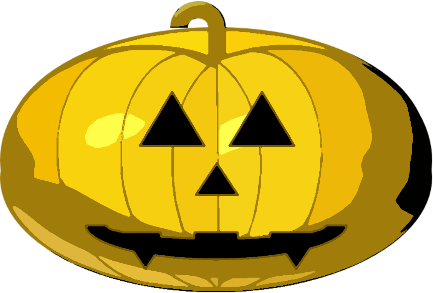 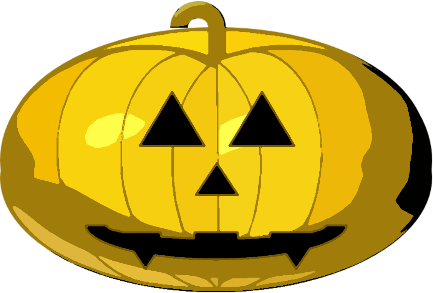 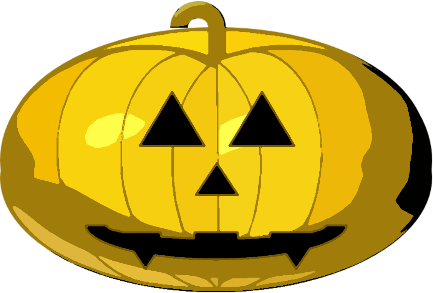 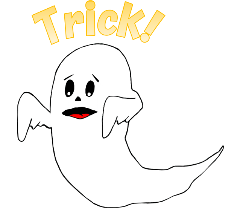 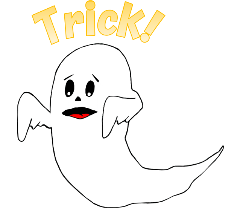 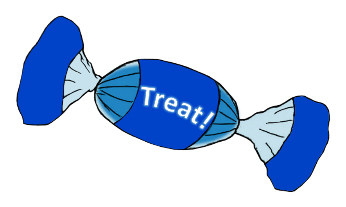 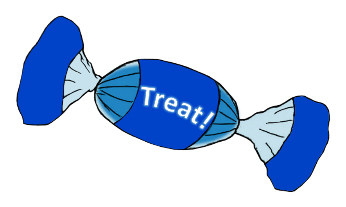 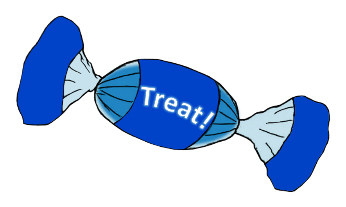 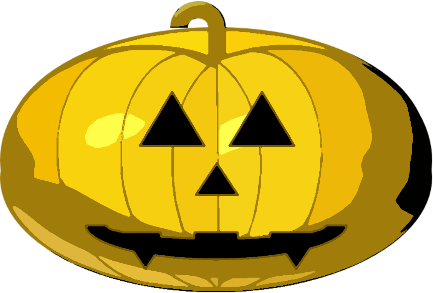 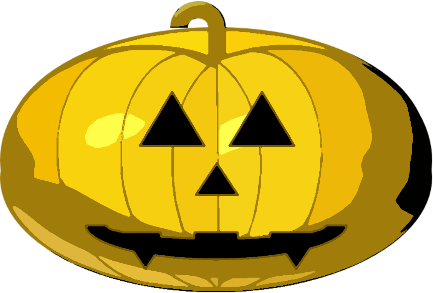 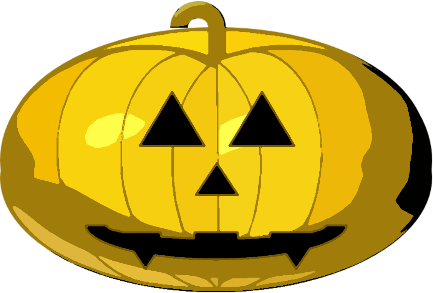 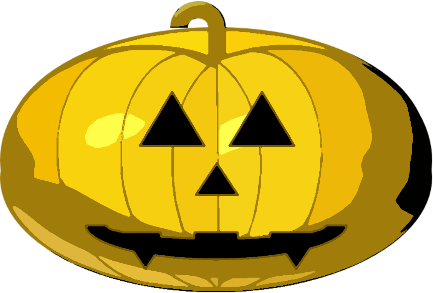 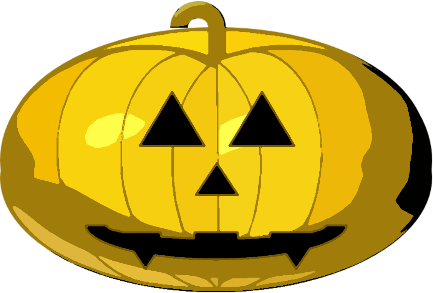 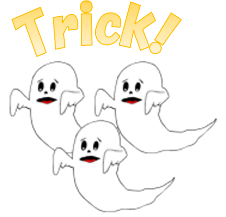 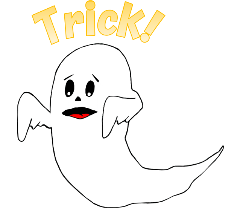 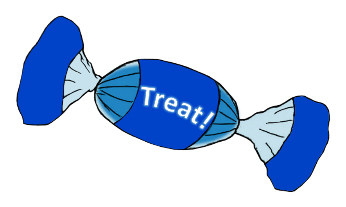 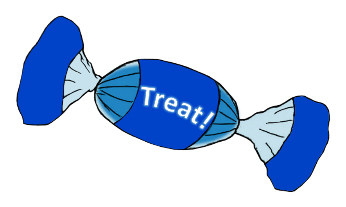 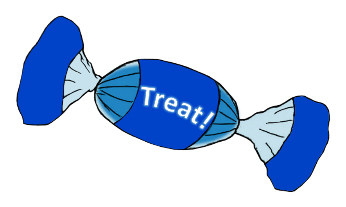 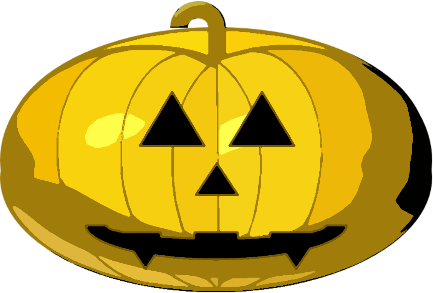 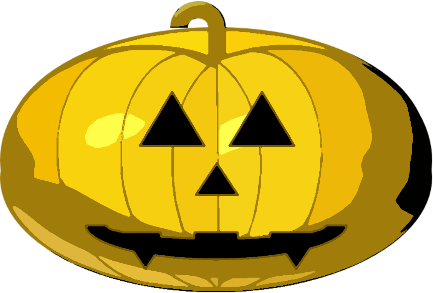 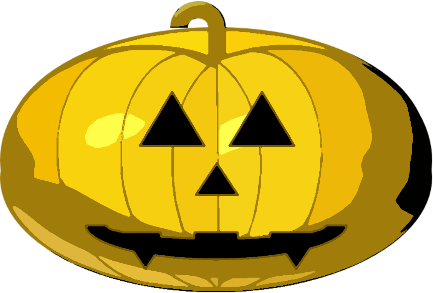 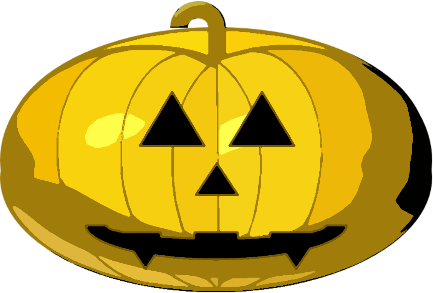 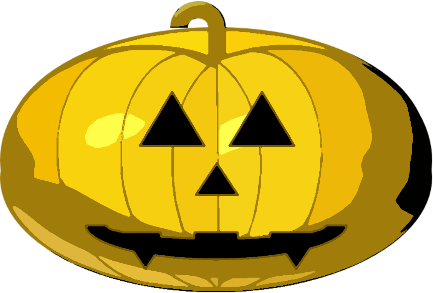 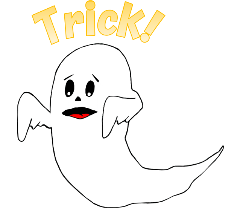 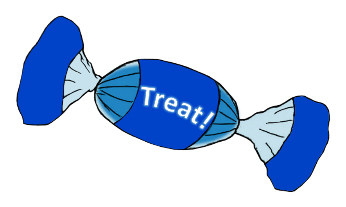 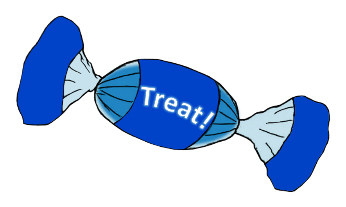 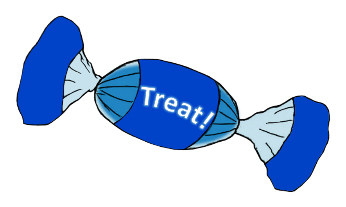 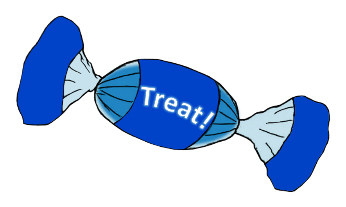 tekhnologic
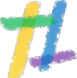 [Speaker Notes: 1 Ghost – 6, 9. 15, 16
3 Ghosts – 2, 13]
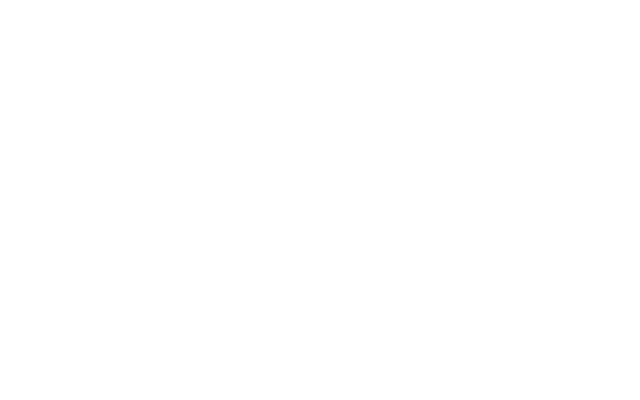 Trick!
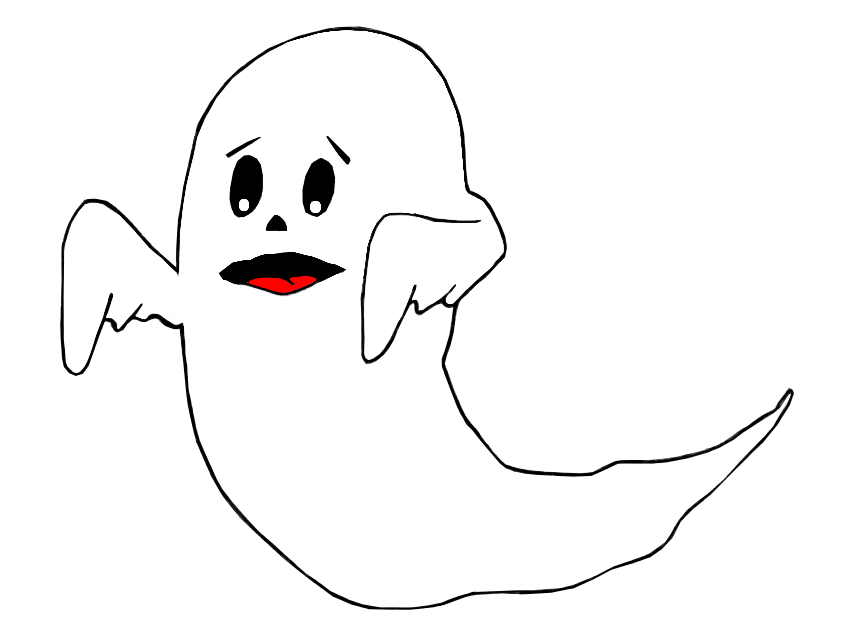 Lose half your points!
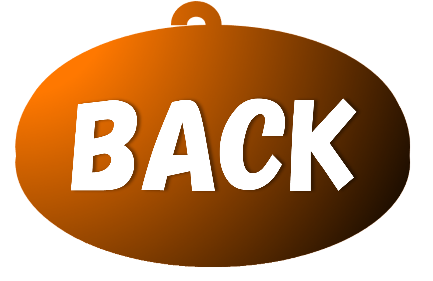 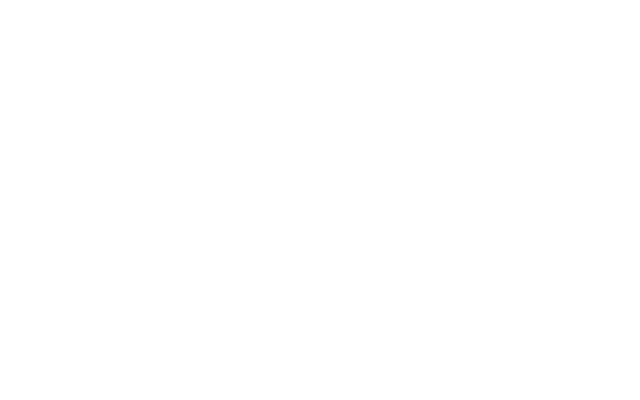 Trick!
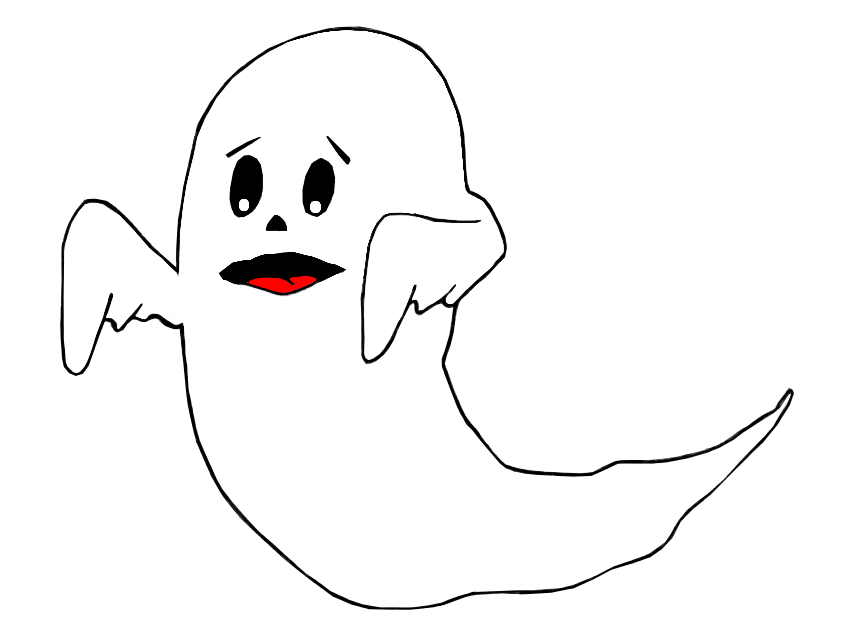 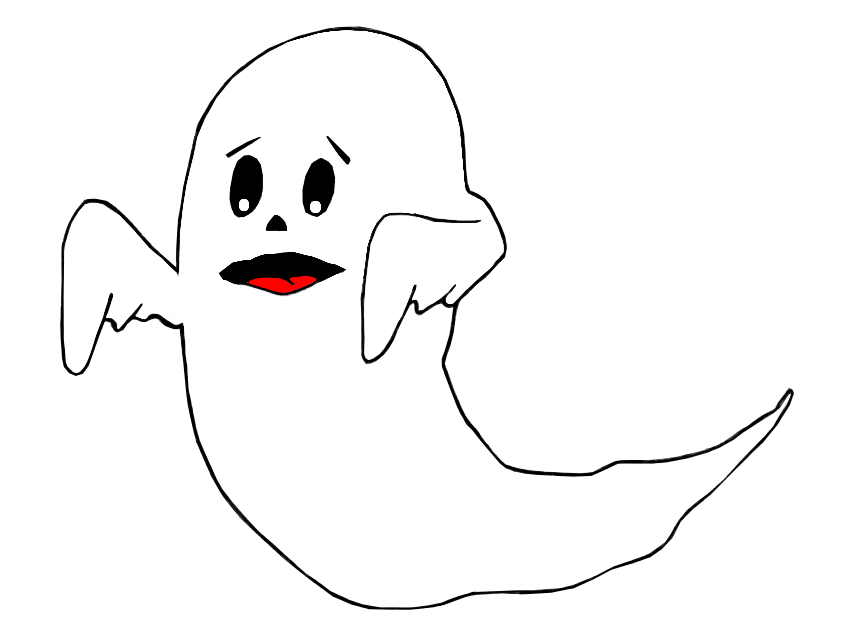 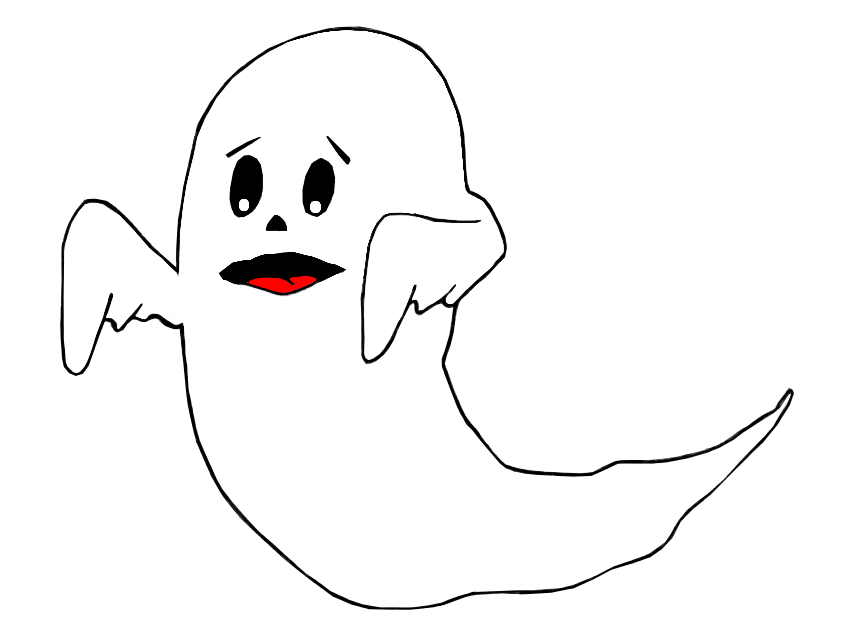 Lose all your points!
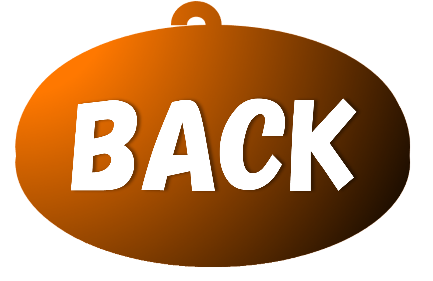 Question
Answer
Answer
Answer
Answer
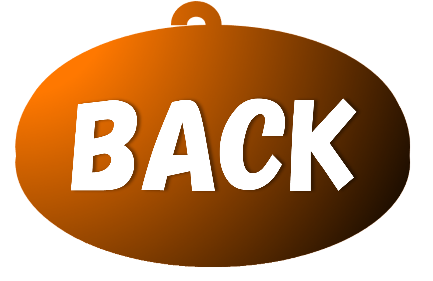 tekhnologic
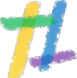 [Speaker Notes: A: Correct]
Question
Answer
Answer
Answer
Answer
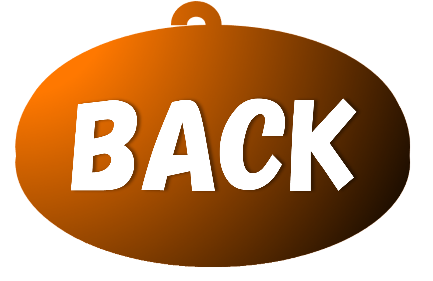 tekhnologic
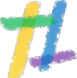 [Speaker Notes: B: Correct]
Question
Answer
Answer
Answer
Answer
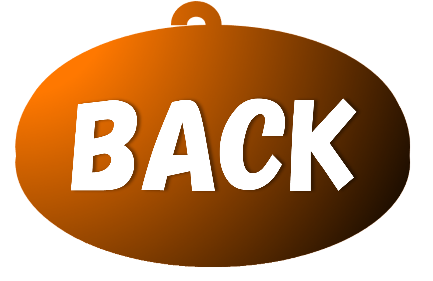 tekhnologic
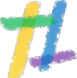 [Speaker Notes: C: Correct]
Question
Answer
Answer
Answer
Answer
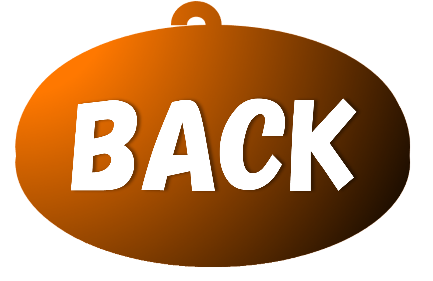 tekhnologic
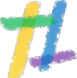 [Speaker Notes: D: Correct]
1
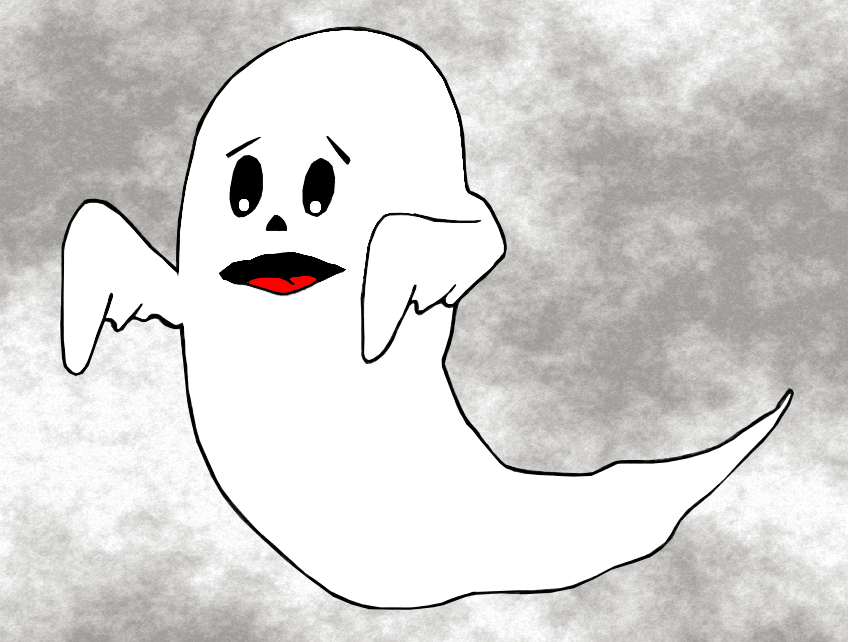 2
3
4
5
6
7
8
9
10
11
12
13
14
15
16
17
18
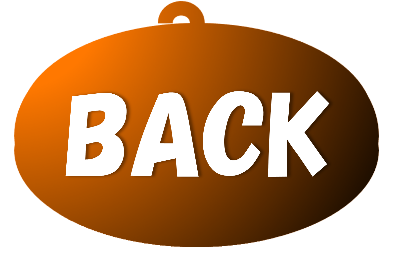 Challenge
Question
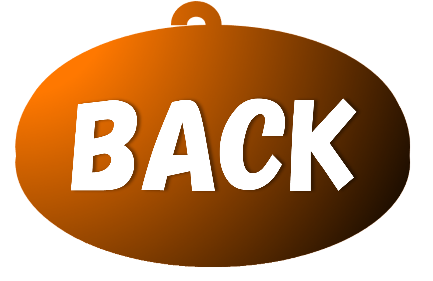 Word
?
Word
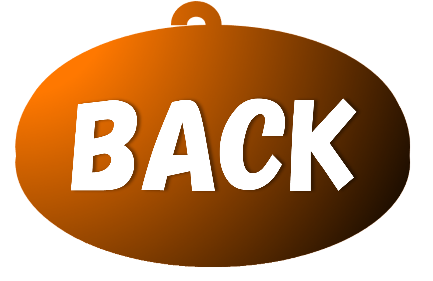 Word
Word
?
Word
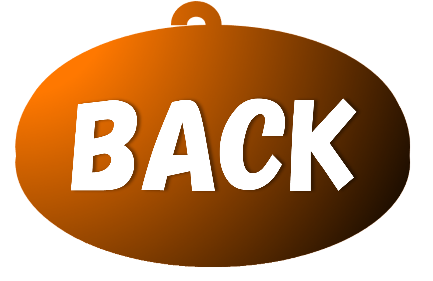 Word
Word
?
Word
Word
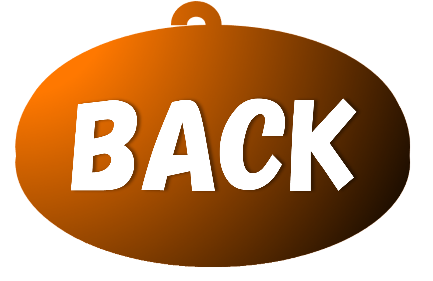 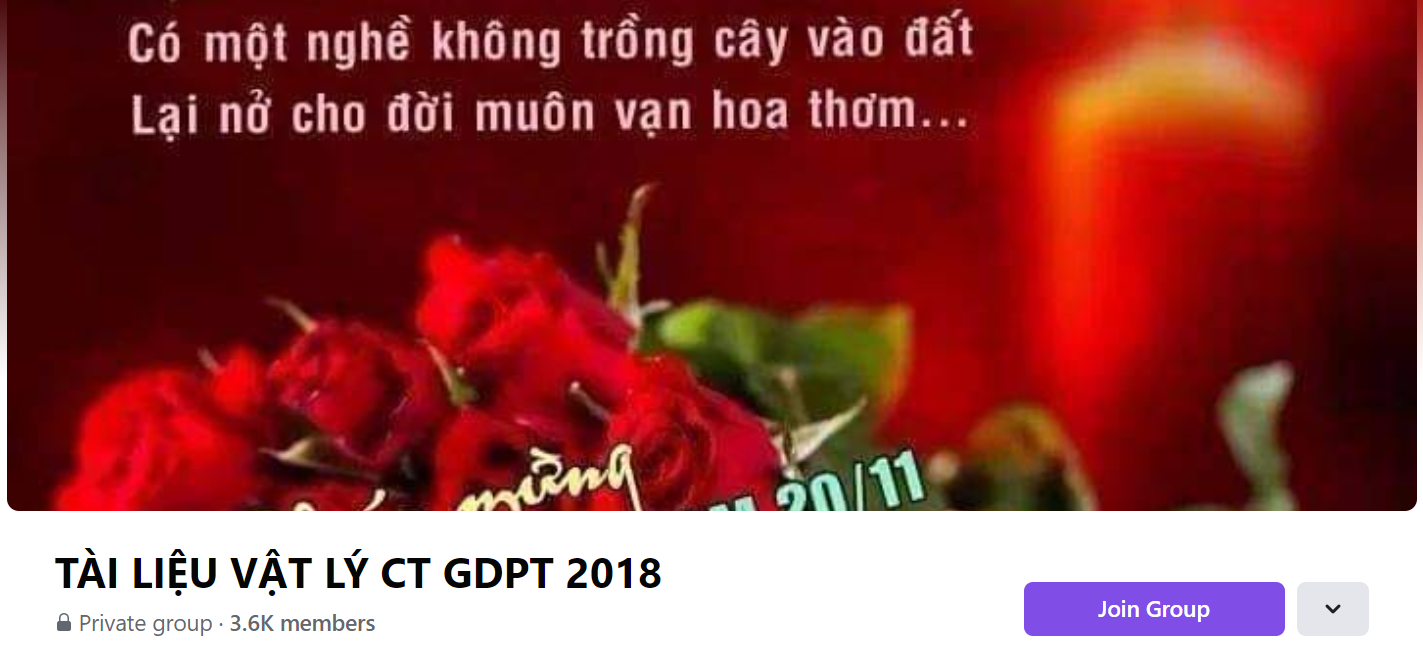 SƯU TẦM: ĐOÀN VĂN DOANH, NAM TRỰC, NAM ĐỊNH
LINK NHÓM DÀNH CHO GV BỘ MÔN VẬT LÝ TRAO ĐỔI TÀI LIỆU VÀ CHUYÊN MÔN CT 2018
https://www.facebook.com/groups/299257004355186